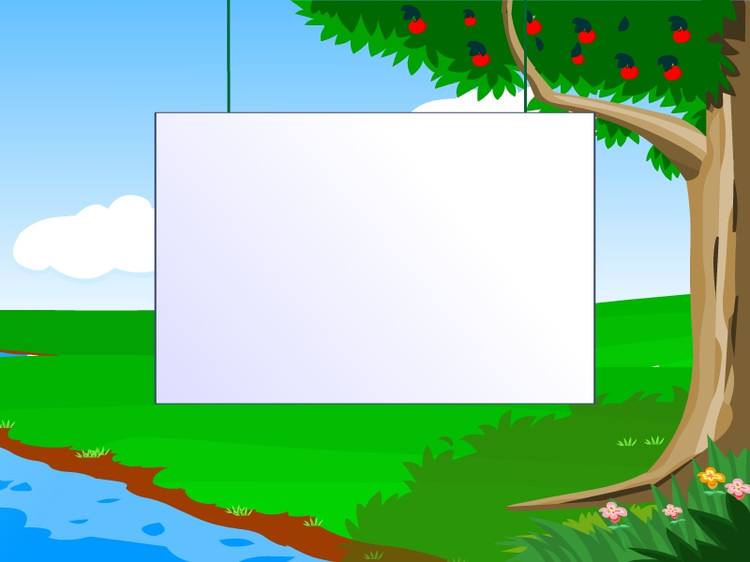 一二三四五，
金木水火土。
天地分上下，
日月照今古。
5.对韵歌
震川小学    陈丽娜
5.对韵歌
云对雨，
雪对风。
花对树，
鸟对虫。
山清对水秀，
柳绿对桃红。
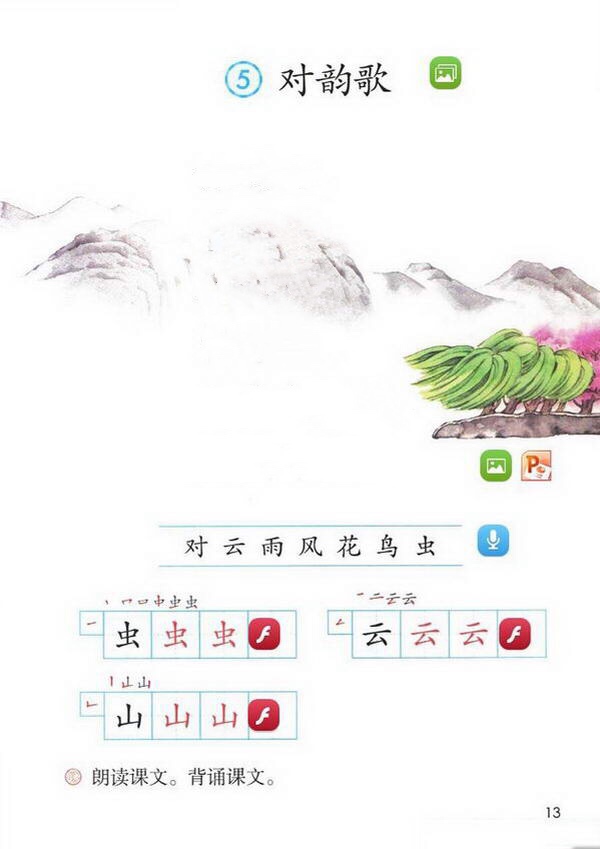 云对雨，雪对风。
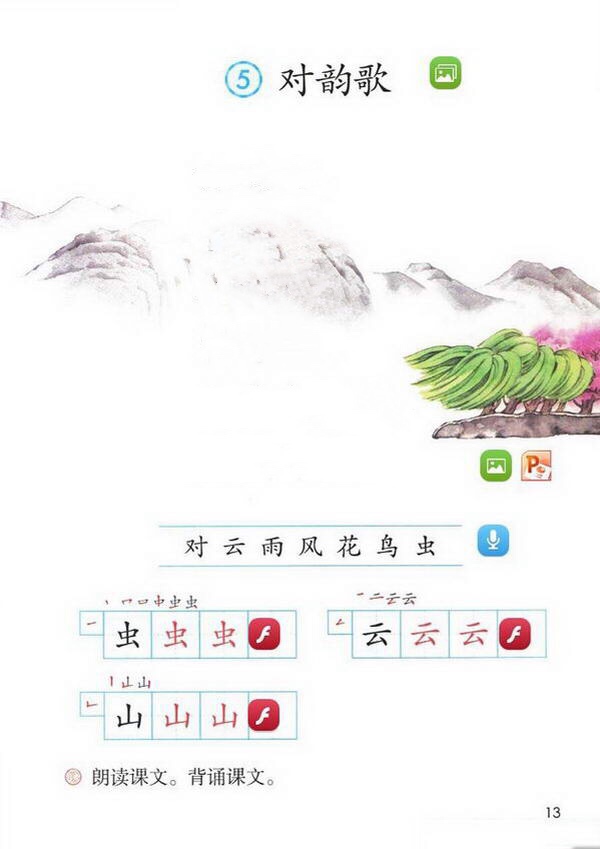 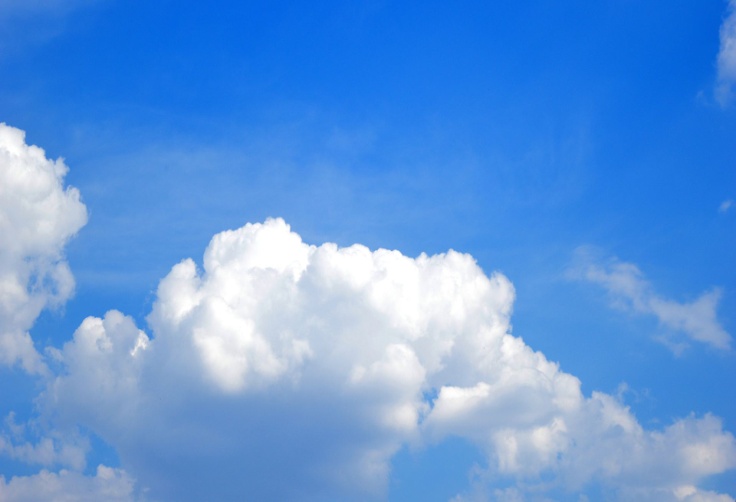 白云
彩云
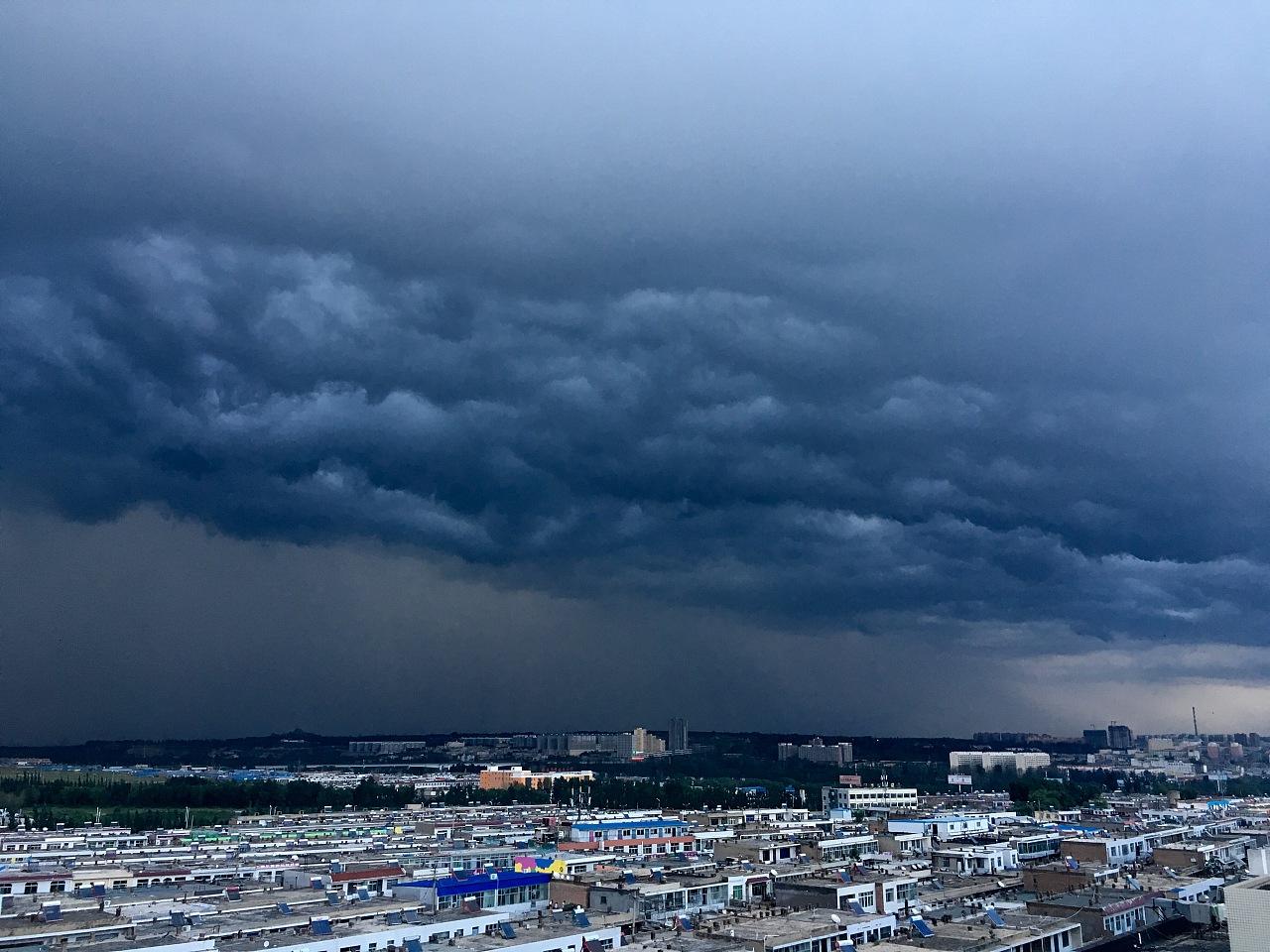 乌云
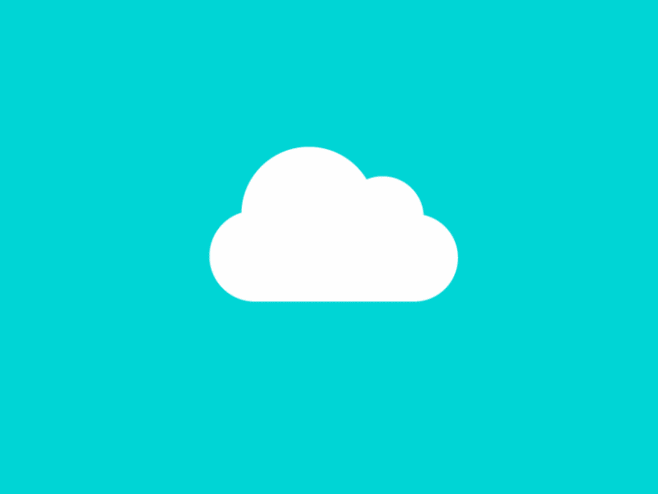 云对雨
风
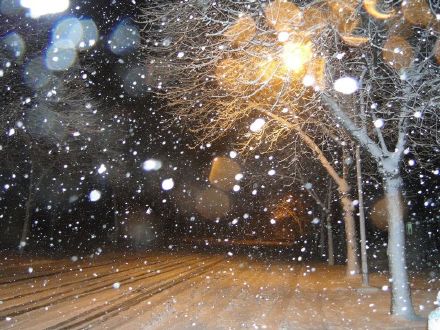 雪
雪对风
云对雨，雪对风。
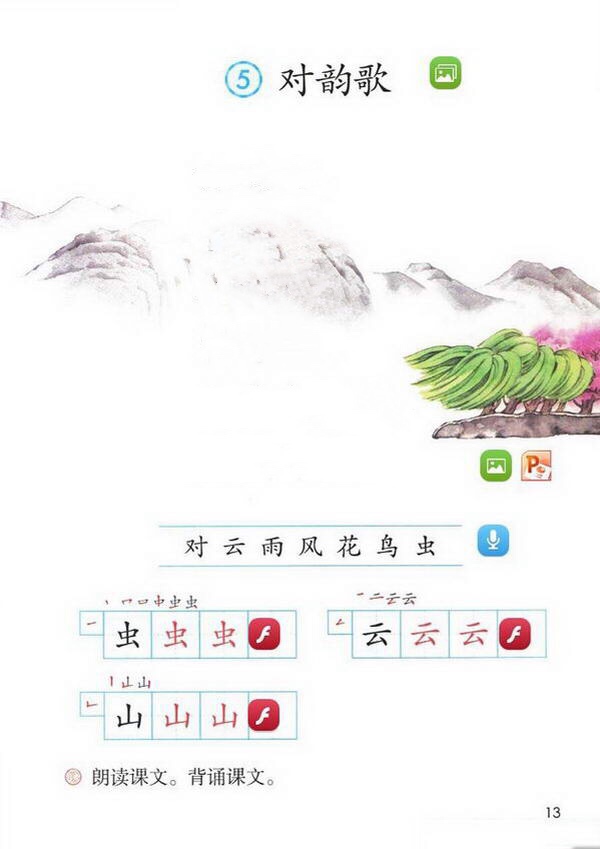 花对树
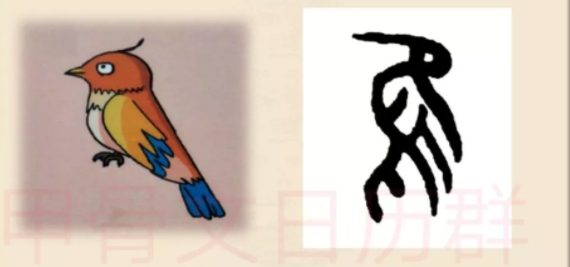 鸟
虫
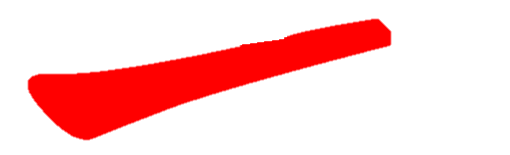 鸟对虫
花对树，鸟对虫。
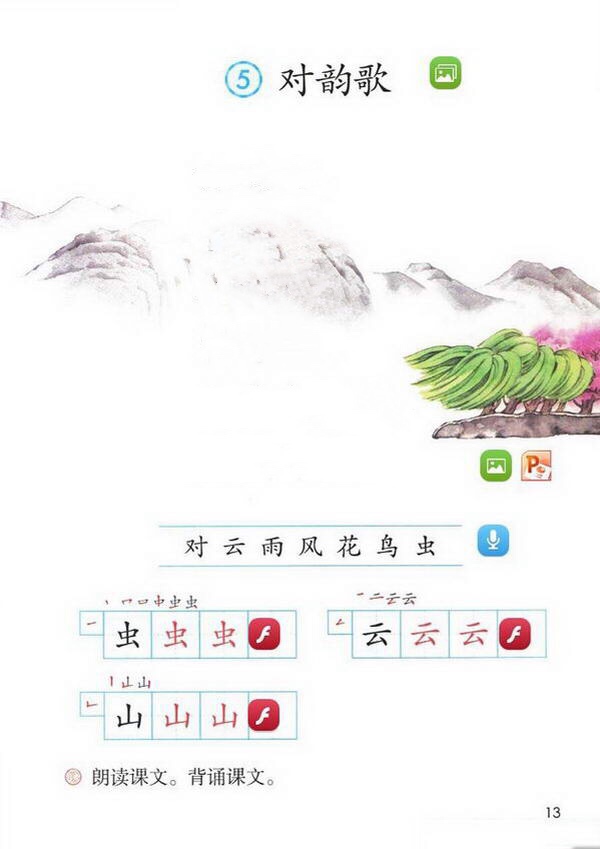 云对雨，雪对风。
花对树，鸟对虫。
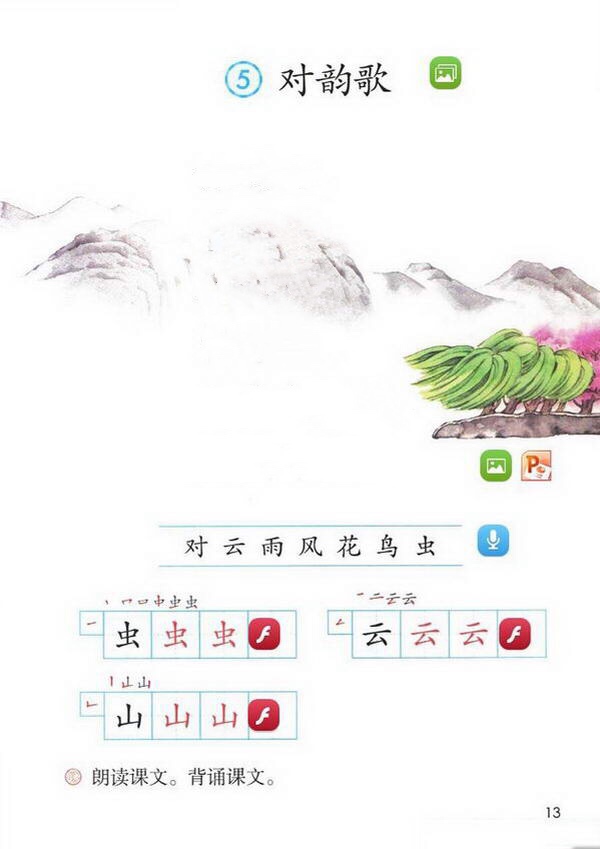 山
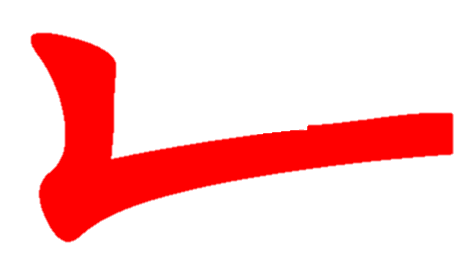 （   ）的柳树,（   ）的桃花。
山清对水秀，
柳绿对桃红。
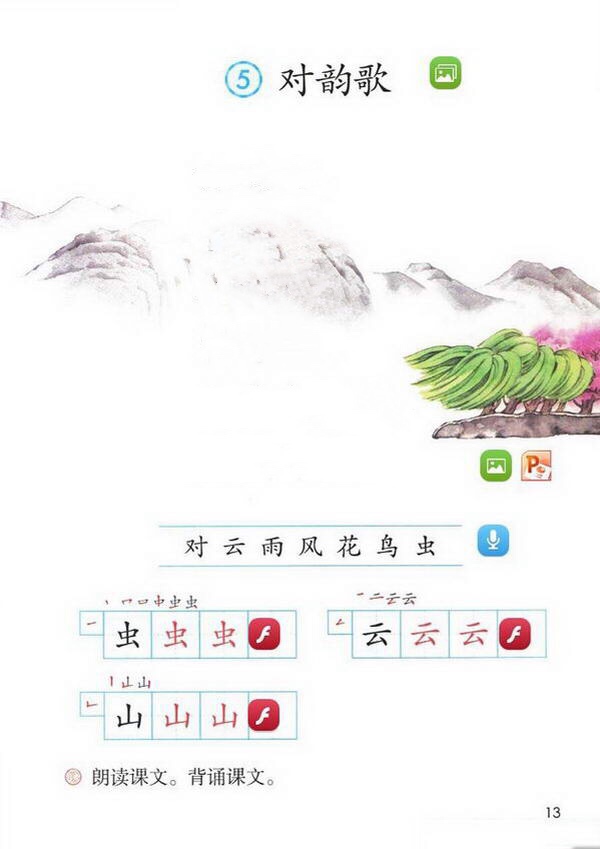 5.对韵歌
云对雨，
雪对风。
花对树，
鸟对虫。
山清对水秀，
柳绿对桃红。
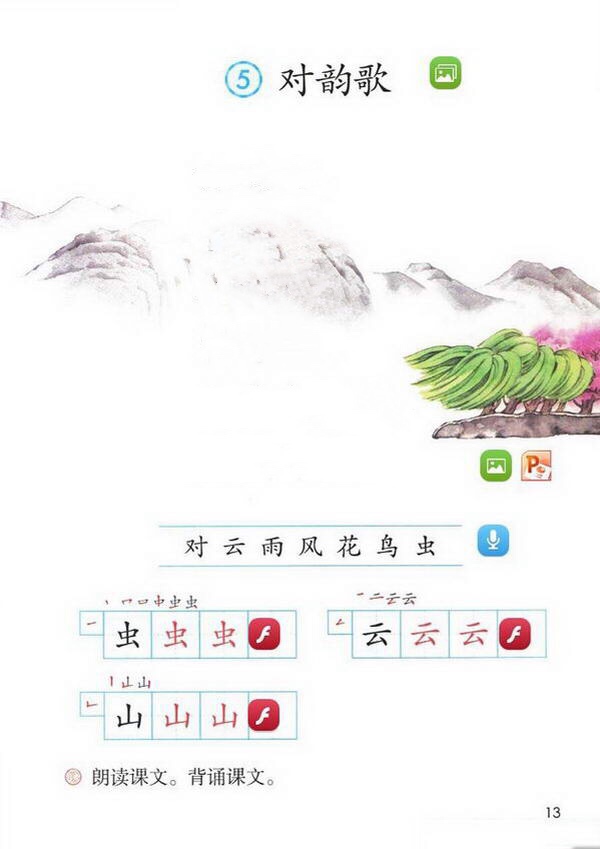 关
          闯
大
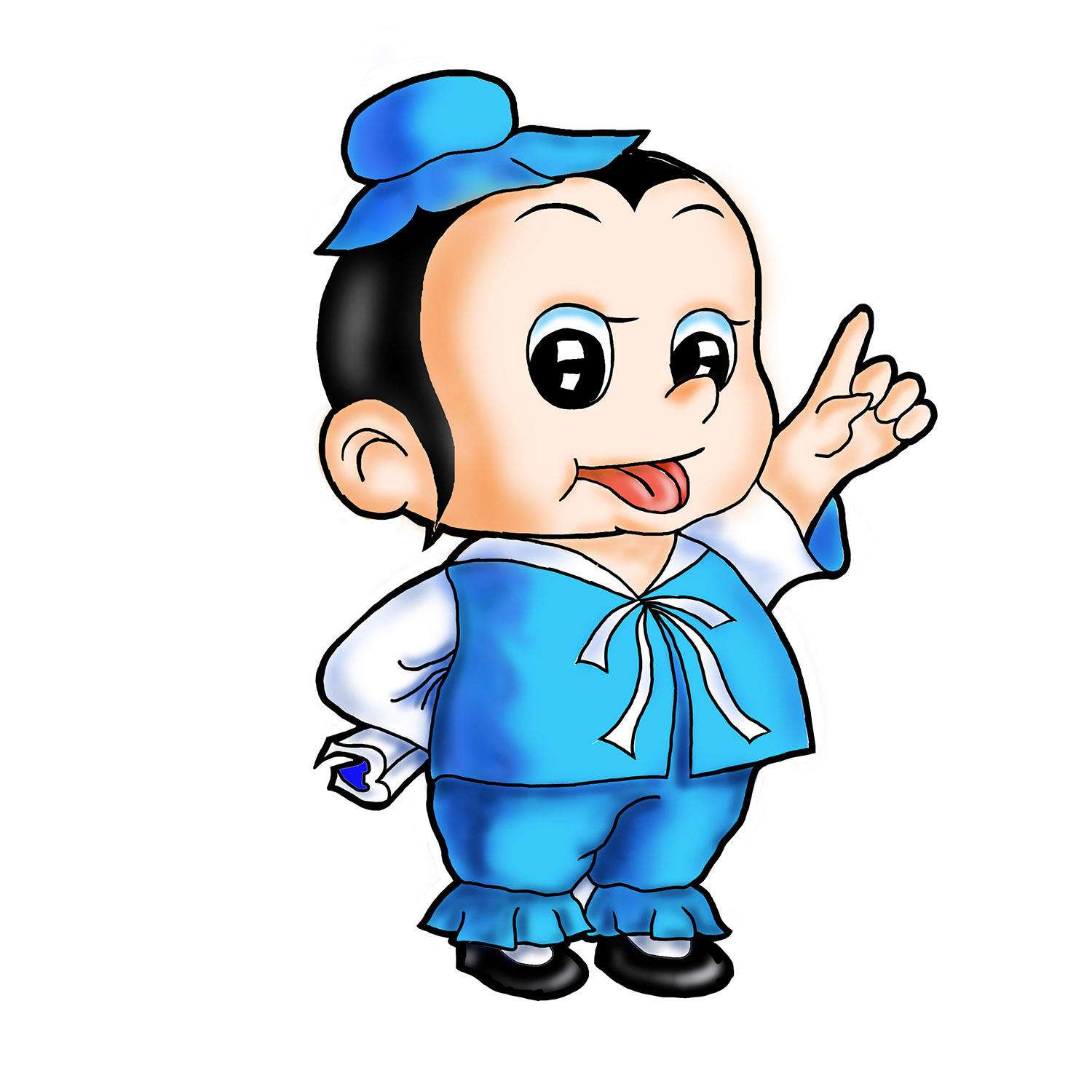 3
2
1
第一关  我会猜
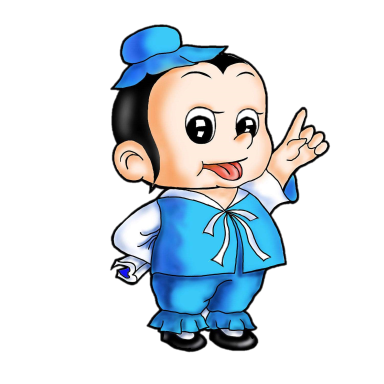 3
2
1
第二关  我会背
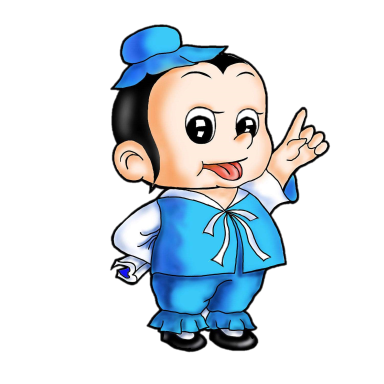 3
2
1
第三关  我会写
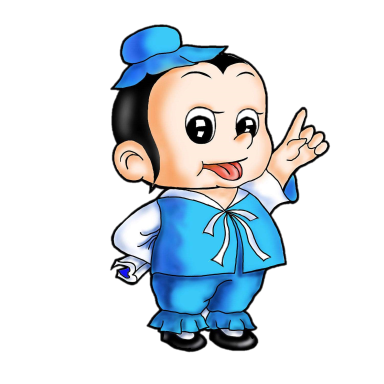 3
2
1
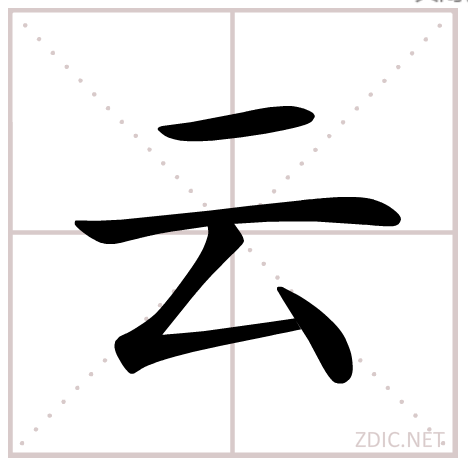 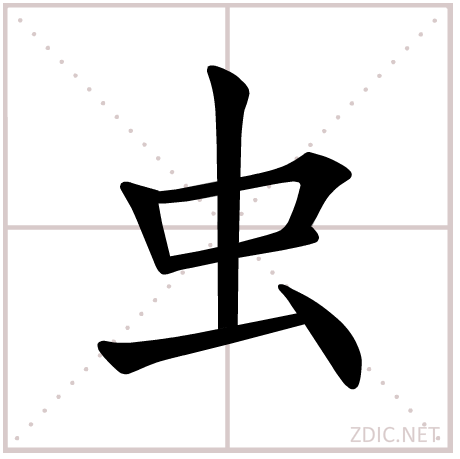 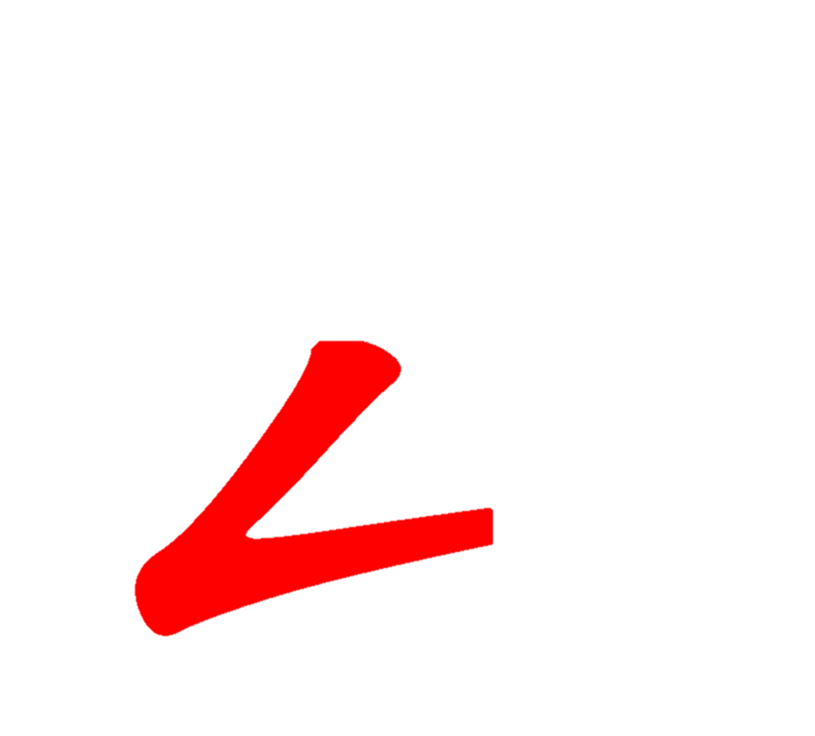 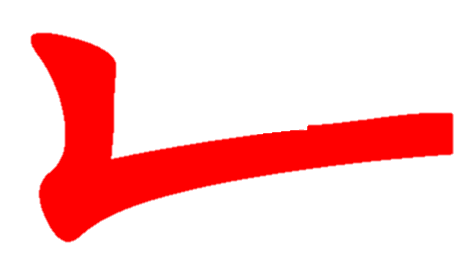 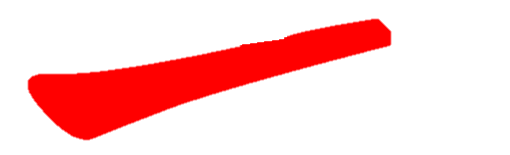 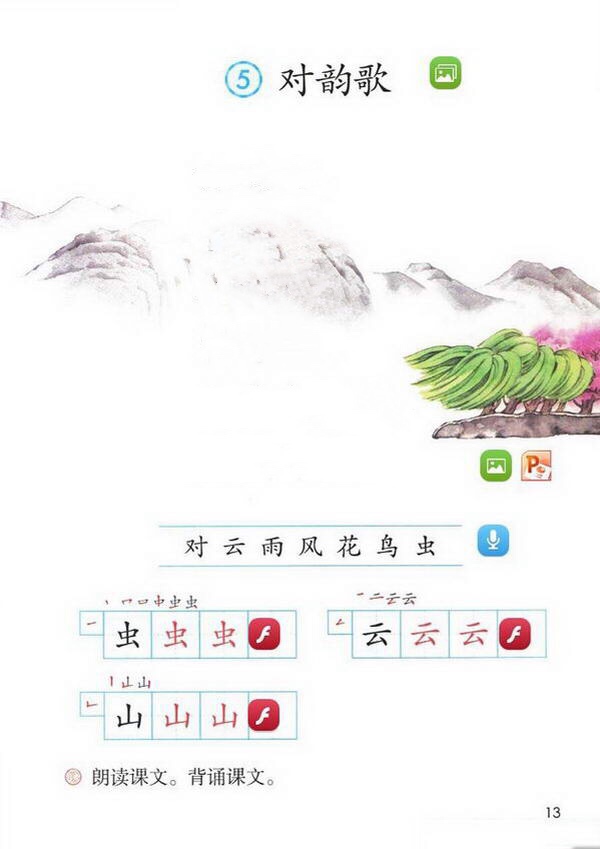 第三关  我会写
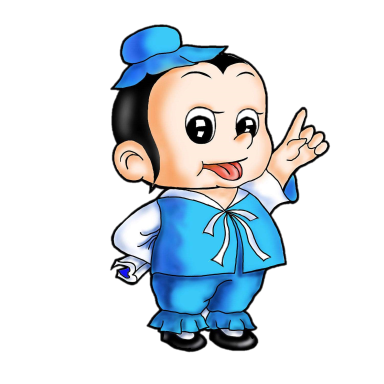 3
2
1
领取奖杯
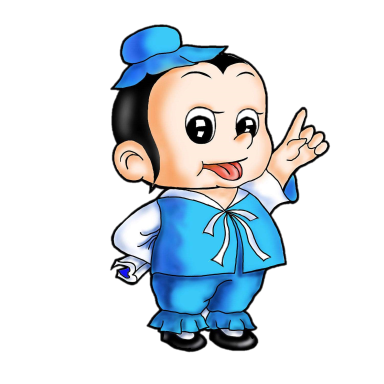 3
2
1